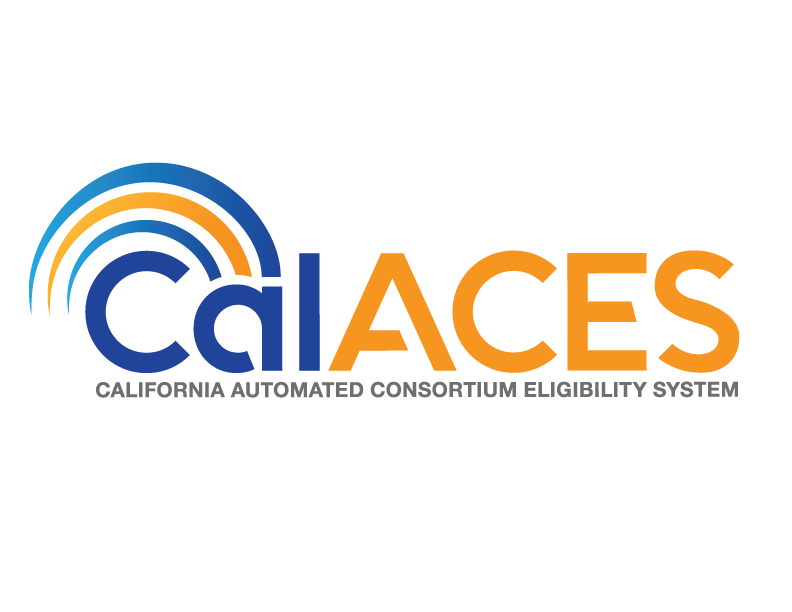 Policy Implementation 

October 18, 2018
Policy Implementation
2
Policy Implementation
3
Policy Implementation
4
Policy Implementation
5
Policy Implementation
6
Policy Implementation
7
Policy Implementation
8
Policy Implementation
9
Policy Implementation
10
Policy Implementation
11
Policy Implementation
12
Policy Implementation
13